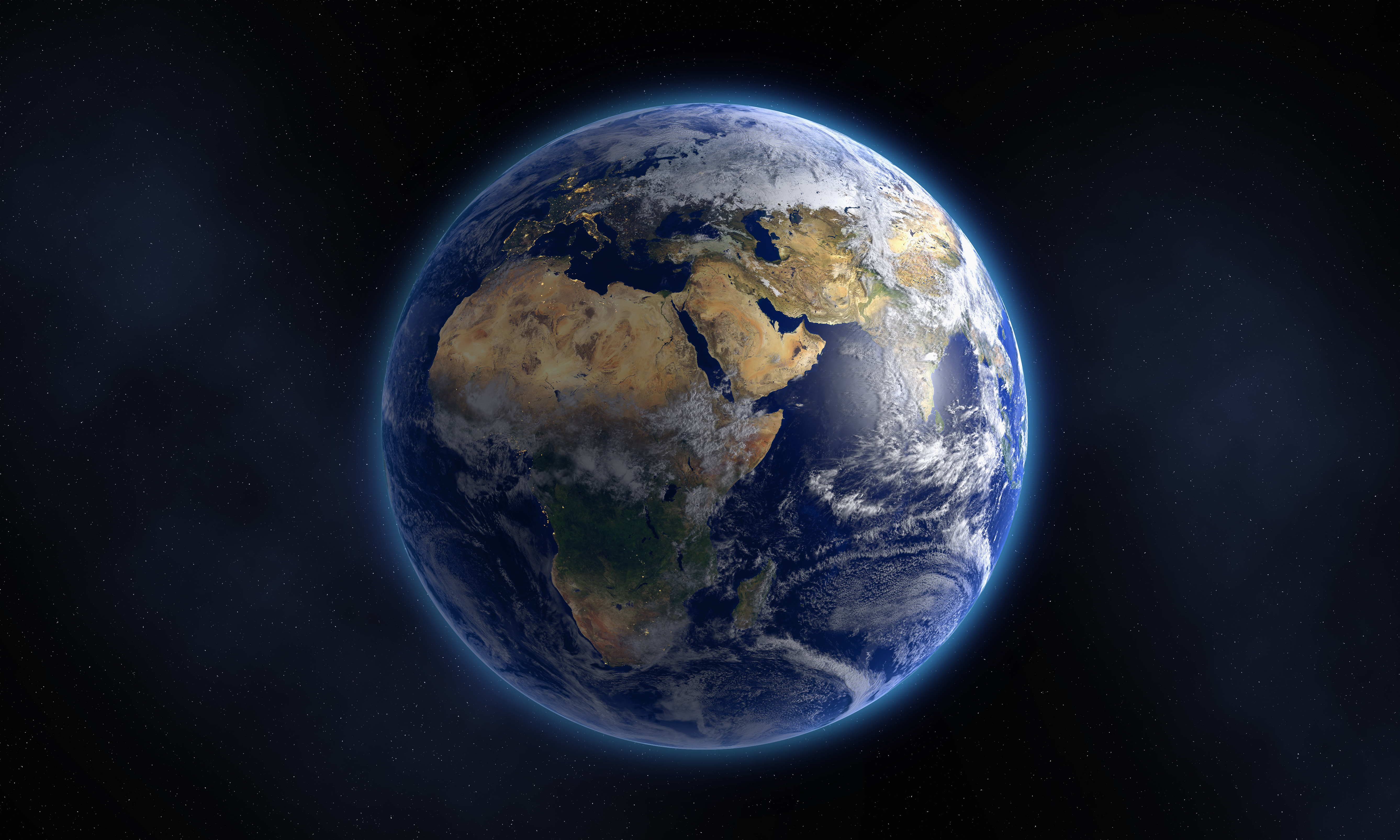 Jak ustrzec się przed nowotworem?
lek.med Piotr Palka
starszy asystent
Katowickie Centrum Onkologii
Prewencja i badania przesiewowe
PREWENCJA = ZAPOBIEGANIE zachorowaniu na chorobę nowotworową

BADANIA PRZESIEWOWE = wczesne wykrycie choroby nowotworowej przed wystąpieniem jej objawów
RODZAJE PREWENCJI CHORÓB NOWOTWOROWYCH:


PIERWSZORZĘDOWA - zmniejsza ryzyko zachorowania

DRUGORZĘDOWA - wczesne wykrycie

TRZECIORZĘDOWA - leczenie uzupełniające
Czy można ustrzec się przed rakiem?
TAK ???
NIE ???
Cel badań przesiewowych
Zbadanie populacji osób bez objawów choroby w celu wczesnego wykrycia nowotworu (lub stanu przednowotworowego) aby 

ZMNIEJSZYĆ UMIERALNOŚĆ.

Obejmuje populację która ma największe ryzyko zachorowania na dany nowotwór.
Dobre badanie przesiewowe
1. PROSTE
2. TANIE
3. POWTARZALNE
4. SPOŁECZNIE AKCEPTOWALNE
~ 70% NOWOTWORÓW ZŁOŚLIWYCH – CZYNNIKI ZEWNĘTRZNE
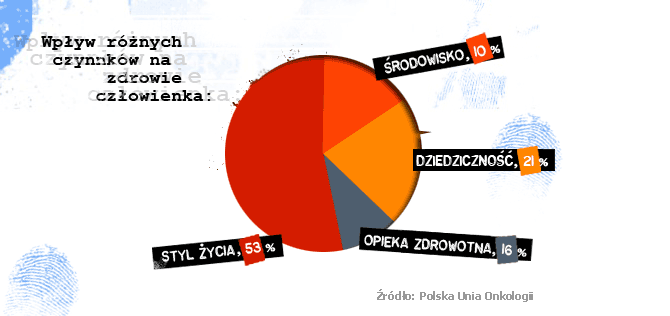 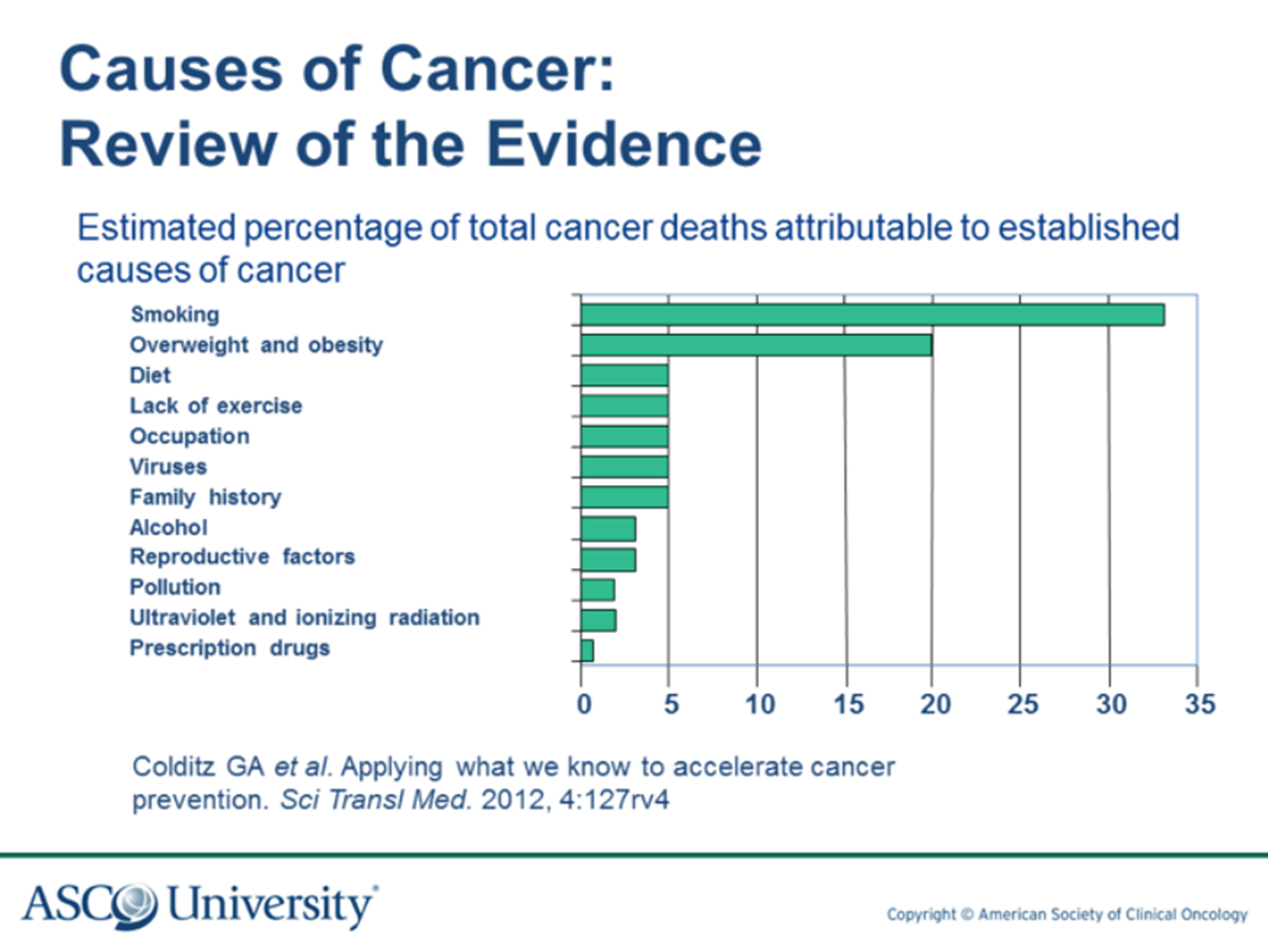 PREWENCJA – CZYLI JAK NIE ZACHOROWAĆ….
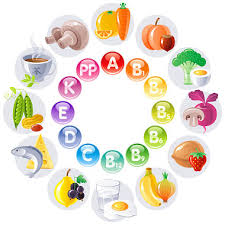 NIE PAL; JEŚLI JUŻ PALISZ, PRZESTAŃ. JEŚLI NIE POTRAFISZ PRZESTAĆ, NIE PAL PRZY NIEPALĄCYCH.
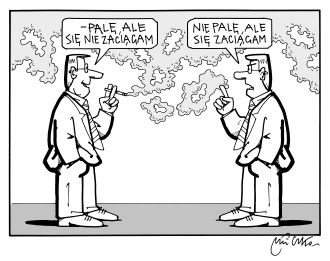 Jak zmniejszyć liczbę palaczy?
Edukacja
Zakaz reklamy i promocji wyrobów tytoniowych
Skuteczne ostrzeżenia zdrowotne na wszystkich wyrobach tytoniowych
Polityka gospodarcza - podatki, kontrole
Ochrona młodych ludzi - promocja zdrowego trybu życia
Zakaz palenia
Nowe metody dostarczania nikotyny
Programy pomocy dla uzależnionych chcących porzucić nałóg
WYSTRZEGAJ SIE OTYŁOŚCI
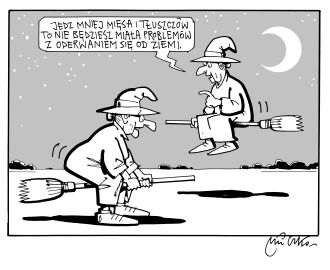 „Kalkulator” BMI
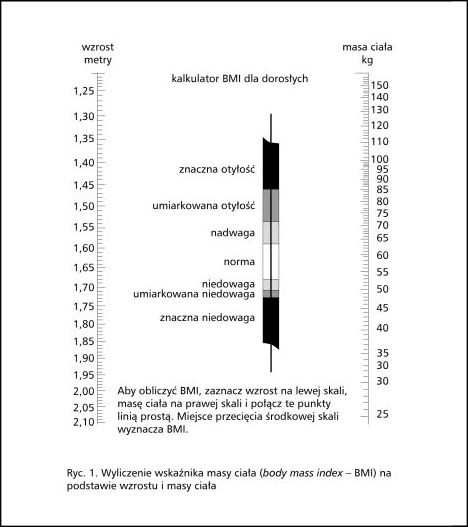 Otyłość a nowotwory
rak piersi u kobiet po menopauzie
rak jelita grubego
rak trzonu macicy
rak przełyku
rak nerki
rak trzustki
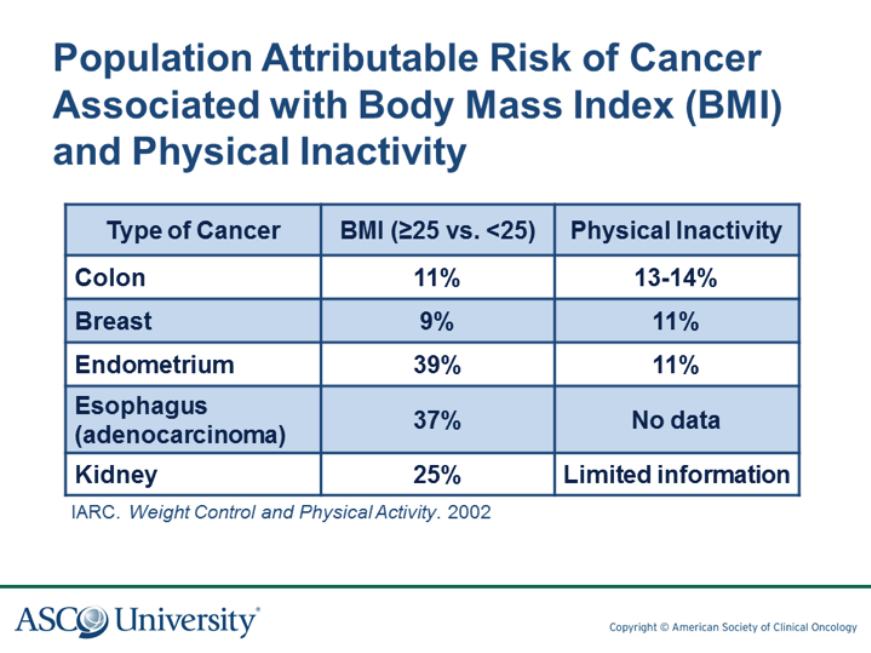 BĄDŹ CODZIENNIE AKTYWNY RUCHOWO, UPRAWIAJ ĆWICZENIA FIZYCZNE
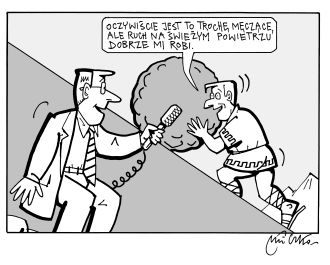 SPOŻYWAJ WIĘCEJ WARZYW I OWOCÓW: JEDZ CO NAJMNIEJ 5 PORCJI DZIENNIE!
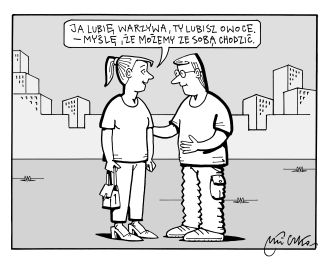 Dieta
Karotenoidy - prawdopodobnie chronią przed nowotworami jamy ustnej, gardła krtani i płuc (wg WCRF i AICR)

B-karoten - zapobiega prawdopodobnie rozwojowi raka przełyku

Błonnik - zmniejsza ryzyko raka jelita grubego
Dieta
Likopen - badanie epidemiologiczne Health Professionals Follow-up Study – spożywanie 2-4 porcji surowych pomidorów tygodniowo skutkuje 26% obniżeniem ryzyka zachorowania na raka gruczołu krokowego, jeżeli dodatkowo pomidory przetworzone - redukcja ryzyka o 35%!

Warzywa - protekcyjnie dla wielu nowotworów (przewodu pokarmowego, piersi, płuc, pęcherza moczowego, trzonu macicy, przewodu pokarmowego)
Dieta
Winogrona i czerwone wino - polifenol resweratrol - redukuje ryzyko zachorowania na raka piersi, gruczołu krokowego, raka jelita grubego 

Produkty pełnoziarniste - Swedish Mammography Cohort porównanie spożycia 4,5 porcji dziennie z 1,5 porcji - zmniejszenie o 35% ryzyka zachorowania na raka jelita grubego
Dieta
Tłuszcz - całkowita ilość tłuszczu w diecie - nie wykazano, aby miała związek bezpośredni

„Dobre tłuszcze”- kwasy tłuszczowe nienasycone - prewencja  nowotworów gruczołu krokowego, jelita grubego, piersi i płuc
Dieta
Przyprawy i zioła używane w kuchni azjatyckiej , badania dotyczyły głównie kurkumy - protekcyjnie wobec raka jelita grubego

Zielona herbata - polifenole, ochronny wpływ  zaobserwowano przy spożyciu ponad 10 filiżanek dziennie - rak żołądka, trzustki, jelita grubego, piersi, płuc i gruczołu krokowego
JEŚLI PIJESZ ALKOHOL - PIWO, WINO LUB NAPOJE WYSOKOPROCENTOWE - OGRANICZ JEGO SPOŻYCIE:mężczyźni do dwóch porcji dziennie, kobiety do jednej porcji dziennie.
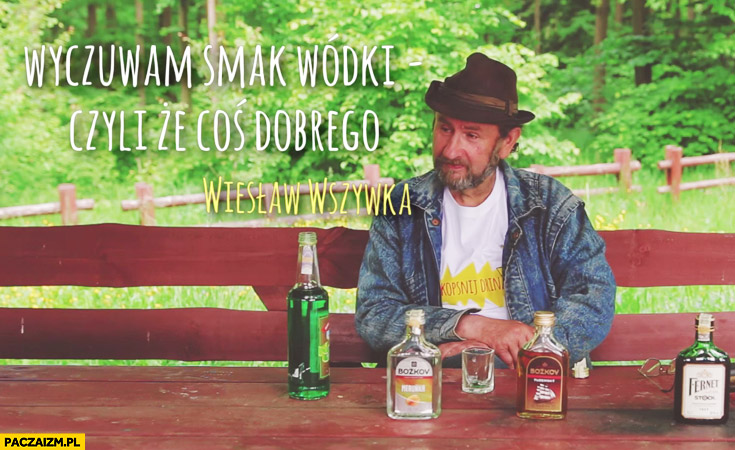 Alkohol
Przewlekłe spożywanie alkoholu - znaczący czynnik ryzyka nowotworów: ustnej części gardła, krtani, przełyku, piersi, pierwotnego raka wątroby

Dzienny limit spożycia alkoholu:
          Mężczyźni 20 g etanolu  
          Kobiety 10 g etanolu
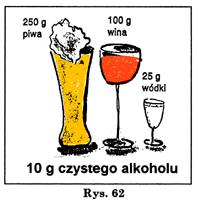 Nadmierna ekspozycja na słońce
Promieniowanie ultrafioletowe
Szczególnie ważna ochrona dzieci 
Osoby mające skłonność do oparzeń słonecznych - przez całe życie ochrona
UV główny czynnik raka podstawnokomórkowego i kolczystokomórkowego
Znamiona dysplastyczne - największy czynnik ryzyka zachorowania na czerniaka
Odradza się korzystania z łóżek opalających
Prewencja nowotworów skóry -zalecenia
Stosowanie preparatów z filtrami ochronnymi, co najmniej SPF30 i powtarzanie aplikacji co 2 godziny
Ubranie jako ochrona
Unikanie nadmiernej ekspozycji (przebywanie w cieniu), zwłaszcza 10-16
Stosowanie wyższej ochrony przy przebywaniu na śniegu i w wodzie
Suplementacja witaminy D
Niekorzystanie z łóżek opalających
Coroczna kontrola skóry - dermatolog!
PRZESTRZEGAJ ŚCIŚLE PRZEPISÓW DOTYCZĄCYCH OCHRONY PRZED NARAŻENIEM NA ZNANE SUBSTANCJE RAKOTWÓRCZE.
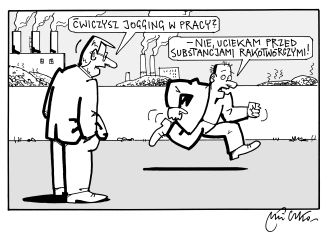 Karcynogeny - narażenie zawodowe
Z pracą wykonywaną w szkodliwych warunkach wiąże się około 25 typów nowotworów 
Długotrwały kontakt z substancjami rakotwórczymi może spowodować raka płuca i pęcherza moczowego, międzybłoniaka opłucnej,                     raka krtani, białaczki,                                naczyniakomięsaka wątroby,                                 nowotwory złośliwe                                                                       jamy nosowej
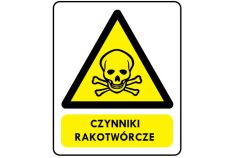 Karcynogeny - narażenie zawodowe
Pył zawierający krzemionkę, pył drzewny, gazy spalinowe z silników Diesla, benzen, azbest, formaldehyd, wielopierścieniowe węglowodory aromatyczne, związki chromu, kadmu, niklu, niektóre nawozy sztuczne i pestycydy, produkty rozpadu radonu
Czynniki infekcyjne
Czynniki infekcyjne są przyczyną 23% nowotworów w krajach rozwijających się i 8% w krajach rozwiniętych
Wirus zapalenie wątroby typu B - jedna z przyczyn raka wątrobowokomórkowego - szczepienie jest skuteczne
Ludzki wirus papilloma ( HPV) - jedna z przyczyn raka szyjki macicy, raka odbytu, płaskonabłonkowego rak głowy i szyi - szczepienie jest skuteczne
Czynniki infekcyjne
HIV - mięsak Kaposiego

Helicobacter pylori - chłoniaki i raki żołądka

Wirus Epsteina-Barr - rak nosogardła

HPV i HIV - drogi transmisji redukowane przez  używanie prezerwatyw
BIERZ UDZIAŁ W PROGRAMACH SZCZEPIEŃ OCHRONNYCH PRZECIWKO WIRUSOWEMU ZAPALENIU WĄTROBY TYPU B.
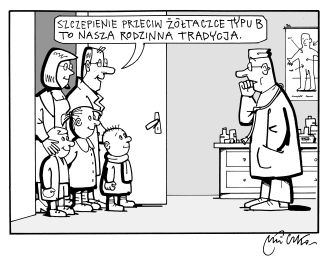 Zasady kwalifikacji do badań genetycznych - rak piersi
Zachorowanie na raka piersi przed 40 r.ż.
Mnogie zachorowania na raka piersi/jajnika w rodzinie
Przypadki zachorowań na mnogie nowotwory u tej samej osoby
Obustronny rak piersi
Rak piersi u mężczyzn
Potrójnie ujemny rak piersi przed menopauzą
Rak rdzeniasty
Pochodzenie aszkenazyjskie
Potwierdzona obecność mutacji BRCA w rodzinie
GENETYKA
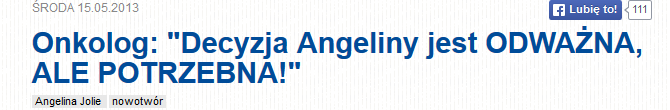 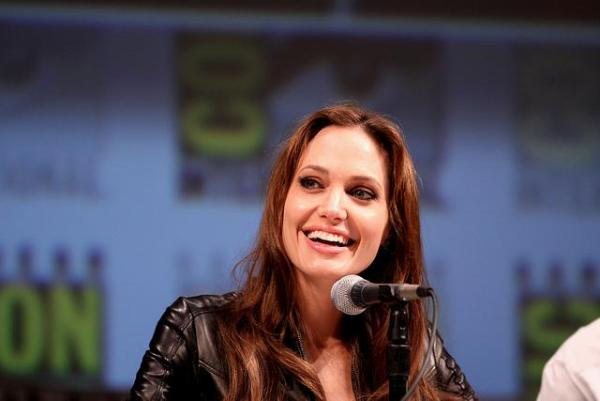 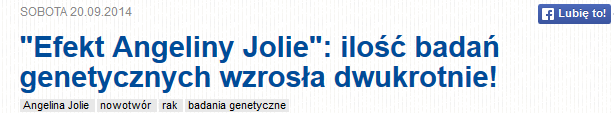 Zespoły uwarunkowane genetycznie -rak jelita grubego
Rodzinna polipowawtość gruczolakowa - mutacje APC autosomalnie dominujący (u 100% przed 35 rż się rozwija, w 5% przed 20 rż) - profilaktyczne kolektomia
Dziedziczny rak jelita grubego bez polipowatości, geny mutatorowe, HNPCC 
Zespół Lyncha I tylko raki jelita grubego
Zespół Lyncha II różne nowotwory
BADANIA PRZESIEWOWE
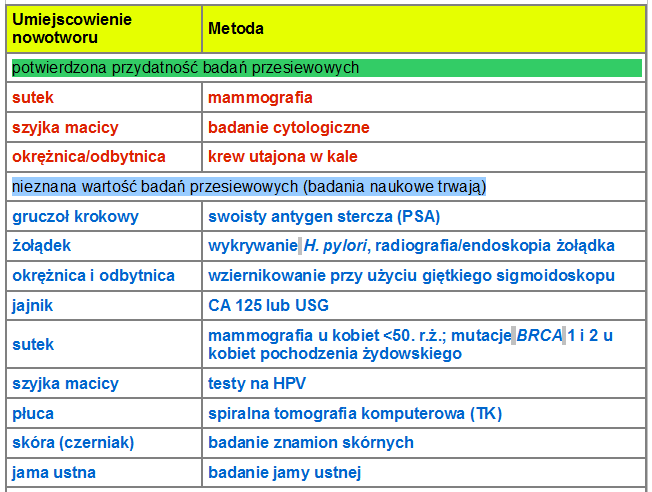 KOBIETY PO 45 ROKU ŻYCIA POWINNY UCZESTNICZYĆ W BADANIACH PRZESIEWOWYCH W KIERUNKU RAKA PIERSI.
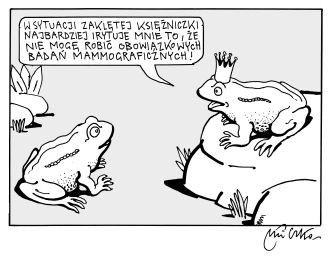 Rak piersi - mammografia a umieralność z powodu raka piersi
wg IARC skrinning MMG obniża umieralność w grupie objętej badaniem o 30-35%, w skali populacji o 5-10%
Metaanaliza zmniejszenie ryzyka zgonu o 16% u kobiet w wieku 40-74 lat
KOBIETY PO 25 ROKU ŻYCIA POWINNY UCZESTNICZYĆ W BADANIACH PRZESIEWOWYCH W KIERUNKU RAKA SZYJKI MACICY!
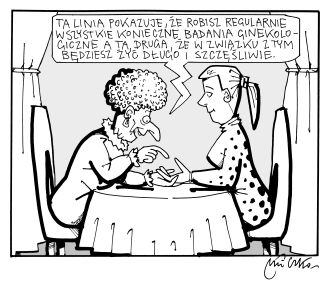 Rak szyjki macicy
Pierwotna prewencja - szczepionka HPV
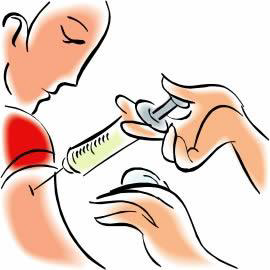 KOBIETY I MĘŻCZYŹNI PO 50 ROKU ŻYCIA POWINNI ROBIĆ BADANIA PRZESIEWOWE W KIERUNKU RAKA JELITA GRUBEGO!
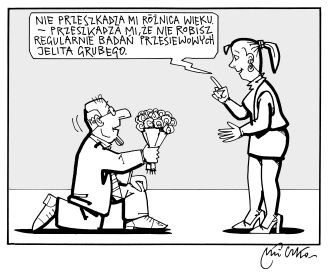 Rak płuca
PROFILAKTYKA  PIEROWOTNA - NIE PAL!
Rak płuca - zalecenia NCCN
NCCN przyznało najwyższą rekomendację (kategoria 1) przesiewowej tomografii komputerowej: dla osób w wieku 55-74 lat, które palą lub paliły papierosy (które zaprzestały palenia w okresie poprzedzających 15 lat) w ilości 30 paczkolat
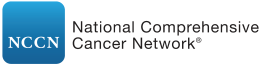 Rak gruczołu krokowego - badania przesiewowe
choroba często przebiegająca powoli, bez objawów
badanie palcem przez odbyt jest subiektywne
PSA wysoka czułość
wyniki badań klinicznych wykazujące zmniejszenie śmiertelności - dyskusyjne
Badania przesiewowe - PODSUMOWANIE
Potwierdzona skuteczność: 

rak piersi, 
rak jelita grubego, 
rak szyjki macicy
Brak skuteczności:
rak jajnika 
rak żołądka


Rak płuca - spiralna niskodawkowa TK dla wybranych osób z czynnikami ryzyka zachorowania.
WYBÓR NALEŻY DO CIEBIE!
Dziękuję za uwagę!